Developing Test Programs to Achieve Quality Results
James Warila, Carl Fulper, David Hawkins
USEPA National Vehicle & Fuel Emissions Laboratory
Ann Arbor, Michigan
2014 PEMS International Conference
April 3-4, 2014
Riverside, California
Quality is Demanding
“Quality” means
Accuracy AND
Representativeness
Measurement is Difficult and Expensive
Vehicles and Engines are diverse
Vehicles difficult to acquire or recruit
Techniques detailed and expensive
Emissions are highly variable
Vehicles becoming very clean
Small fractions of “dirty” vehicles contribute much emissions
But they are harder to find
PEMS, PAMS have much to contribute!
2
Start with the Objectives
Experiments
suited to some questions
Effect of temperature on emissions
Effect of fuels on emissions
Fleet Surveys
Needed to characterize fleets
Needed to characterize “real world”
Needed to get representative averages
3
What are the Right Tools?Depends on Objectives
For Experiments
Stick with laboratory?    
Better repeatability?
Better experimental control?
Can try PEMS?
Less expensive?
Less experimental control?    
For Fleet Surveys
Can use laboratory instruments
PEMS, PAMS ideal
Quicker 
Less expensive?
Can take instruments to vehicle
Incorporate real behavior
Integrate external conditions
4
Survey and ExperimentEstimating Temperature Trends (PM)
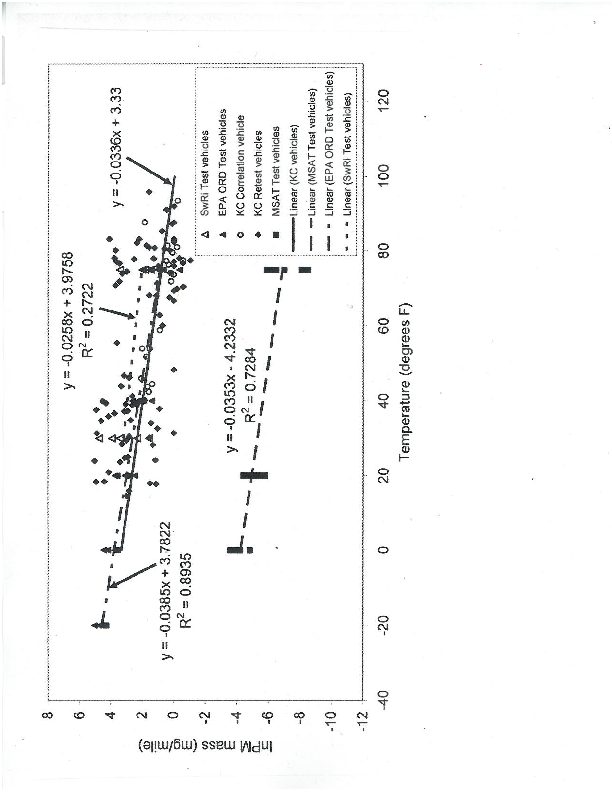 Experiment
Fleet Survey
Experiment
5
What is “Good” Data?
Accuracy
Instrument calibration, etc.
Congruence of scale?
Scale of phenomenon vs. scale of measurement?
Representativeness
Is the vehicle sample representative?
Critical for fleet surveys?
Less important for experiments
Is the behavior representative?
Laboratory:   is the test cycle representative?
Difficult to get both simultaneously
6
Measurement Accuracy
Calibrations
Spans, audits, etc.
Linearity of response, etc.
Drift
Alignment of time series
7
Congruence of Scale
Scale of Phenomenon vs. Acquisition rate?
We measure emissions @ ~1.0 Hz
Do emissions occur at  1.0 Hz?
Effects of lag, history, etc.
Dilution, mixing in sample train
Alignment of exhaust flow, analyzers, etc.
Scale of Phenomenon vs. Measurement Period
How long to characterize the operation of a dozer?
8
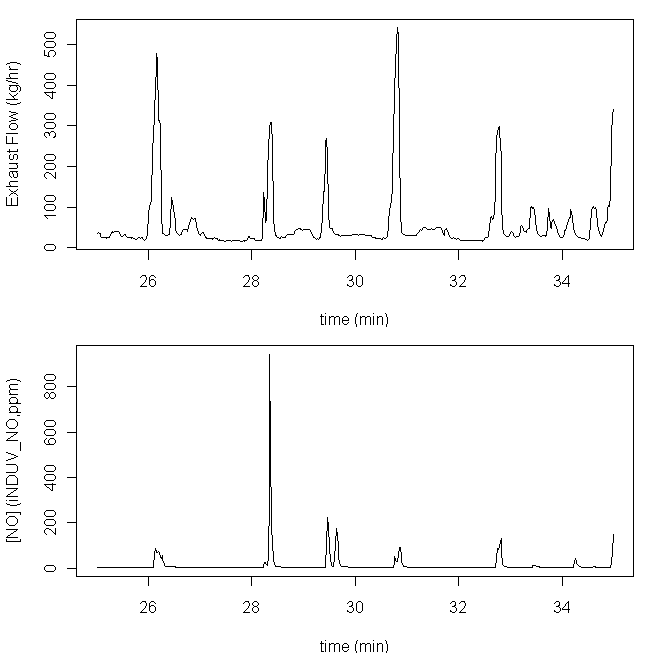 Exhaust Flow (kg/hr)
Are the time series aligned?

If YES, emissions response lags exhaust flow?
[NO] (ppm)
If NO, we need to re-align?  How?
9
A Month in the Life of a Dozer
Hours of operation
by week and day
9/16-10/25, 2007
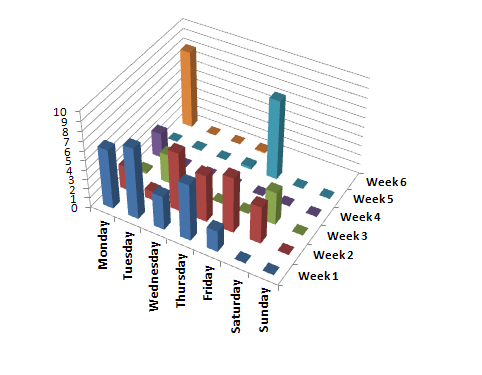 Are these typical weeks?
Is this a typical month?
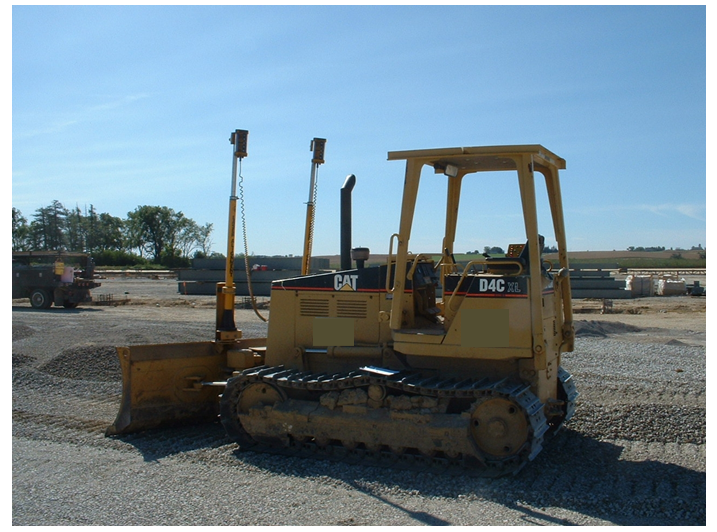 <insert pic>
Can we project:
seasonal operation?
annual operation?
10
Representative Samples
Is the target population defined?
May be effortless
May be quite difficult
Depends on objectives
How to sample the population?
Sample and average across differences?
Stratify and sample independently?
11
Defining Populations Can be Easy
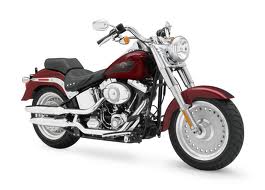 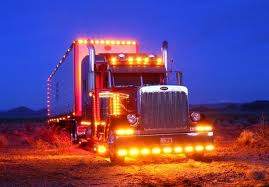 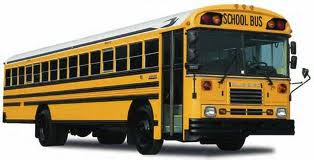 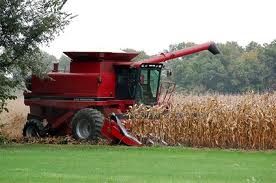 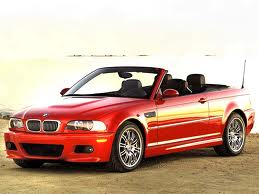 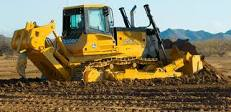 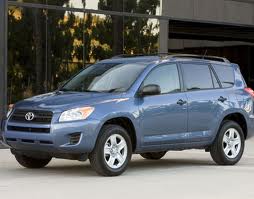 12
Defining Populations can be HardExample:  Dozers
Simply seeking dozers?   Easy
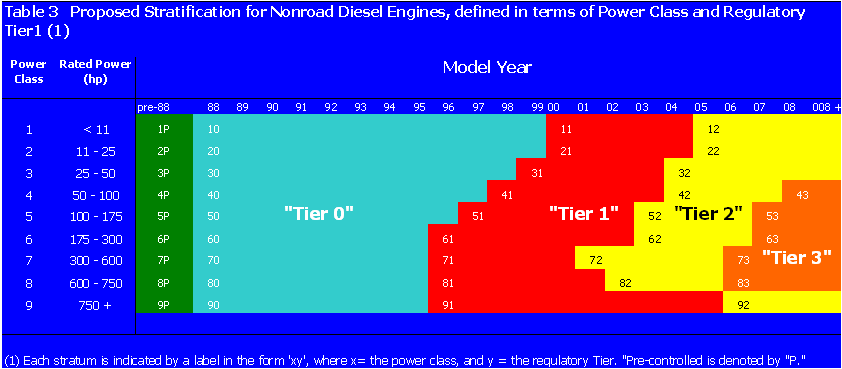 Seeking dozers in size range?                             Need  rated power
Seeking dozers certified to Tier-2 Standard?   Need rated power and MY
13
Distinguishing Populations can be HardExample: Gasoline-Electric hybrids
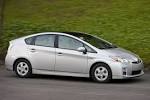 All Priuses look alike,
but are they the same?
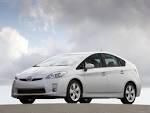 Since 2004, Priuses certified to 
   Bin-3 standard,  OR
   SULEV standard

How distinguish?
   Model year not enough
   Need Engine Family
14
Sampling
Convenience Sample
Acquire the vehicles that are handy
Judgment Sample
Develop selection criteria
Acquire “typical” examples
Probability Samples
Select vehicles at known probabilities
Equal
Unequal
Important for fleet surveys
15
Sampling a Populationwith internal differences
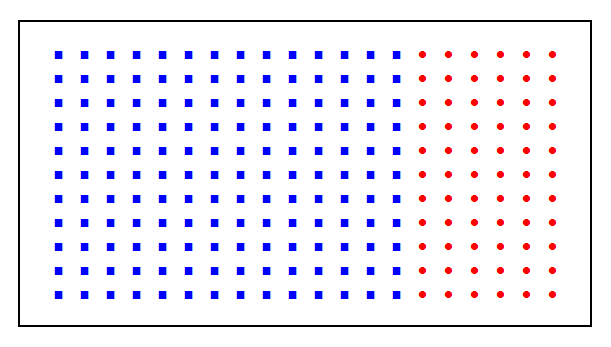 n = 20
n = 10
n = 10
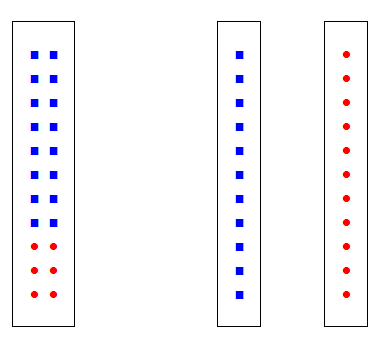 N = 200
f = 7/10
f = 3/10
16
Sampling a Populationwith internal differences AND a rare trait
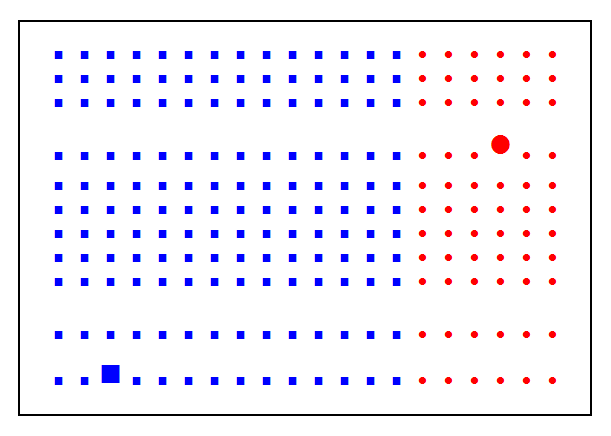 Like high emissions …
n = 20
n = 10
n = 10
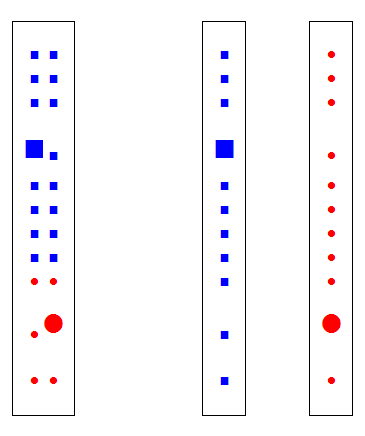 N = 200        frare = 2/100
f =  7/10
f =  3/10
17
If you can’t measure the one you want, should you measure the one you have?
It may be worth the trouble to screen first

Screen for technology, standards, etc.
Screen for emissions level
18
Screening for StandardExample: Nissan AltimaSales by Standard (%)
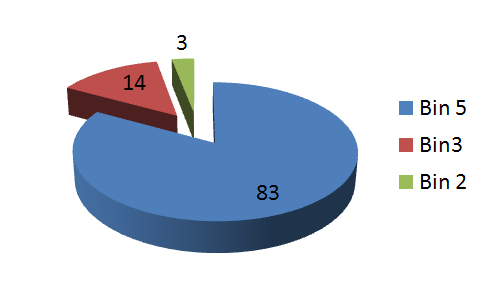 19
Screening for Emissions Level
Evaporative Hydrocarbons
Hot-Soak Emissions (g/15-min)
Measured Sample
Vehicles:  Cars and Trucks
MY:  1991-1995
Index:       Remote sensing
“Truth”:    Hot-soak
Evaporative Index (EI23)
20
Screening for Emissions Level
Evaporative Hydrocarbons
ScSc
Hot-Soak Emissions (g/15-min)
Projected Fleet
Vehicles:  Cars and Trucks
MY:  1991-1995
Index:       Remote sensing
“Truth”:    Hot-soak
Evaporative Index
21
Unweighted: MY 1996-2003
Screening for Emissions Level
Evaporative Hydrocarbons
Hot-Soak Emissions (g/15-min)
Measured Sample
Vehicles:  Cars and Trucks
MY:  1996-2003
Index:       Remote sensing
“Truth”:    Hot-soak
Evaporative Index (EI23)
22
Weighted: MY 1996-2003
Screening for Emissions Level
Evaporative Hydrocarbons
Hot-Soak Emissions (g/15-min)
Projected Fleet
Vehicles:  Cars and Trucks
MY:  1996-2003
Index:       Remote sensing
“Truth”:    Hot-soak
Evaporative Index (EI23)
23
Representative Behavior?PEMS and PAMS come into their own
Heavy Duty Trucks and Buses
Can the chassis dyno simulate high-speed driving while loaded?
Heavy Nonroad Equipment
Can the engine dyno simulate different equipment types
Cars and Trucks
Can the dynamometer simulate road grade?
Advanced technologies
Can a test cycle capture a hybrid’s start/stop pattern?
24
Capturing Representative BehaviorThe right instrument over the right period
Heavy Equipment?
Emissions
How long does it take to characterize a “duty cycle”?
Dozer vs. excavator vs. articulated hauler?
Cars?
Emissions?
How long to profile canister purge patterns?
How long to profile a hybrid’s start/stop pattern?
Activity?
How long to characterize vehicles’ driving patterns?
Starts, soaks, operation?
Including business trips, vacations, etc.
25
Calculating Vehicle-Specific Power
Basis for MOVES emission rates
Exhaust emissions
Running operation
Goals
Relate emissions to power 
PEMS over short time period (hours – days)
Characterize operating profiles
PAMS over longer time period (hours – months)
Method 1:  Road-Load method
Method 2:  Direct torque measurement
26
Method 1: PAMS without OBDAll vehicles
Fields
Vehicle speed (vt, mph, m/sec)   (by GPS)
Road-load coefficients (A,B,C)
Vehicle weight    (m, Mg)
Calculations
Acceleration by difference   (at = vt  − vt-1)
VSP by equation
Braking by deceleration
27
Method 2: PAMS with enhanced OBDvery useful for hybrids
Fields
Vehicle speed (vt, mph, m/sec)
Engine speed  (nt, RPM)
Torque   (τ, Nm)
Vehicle weight    (m, Mg)
Brake light indicator
Calculations
VSP by equation
Braking by indicator
28
The Route in Ann Arbor
Driving a Prius (with PAMS)
   down the hill
29
Driving down the Hill
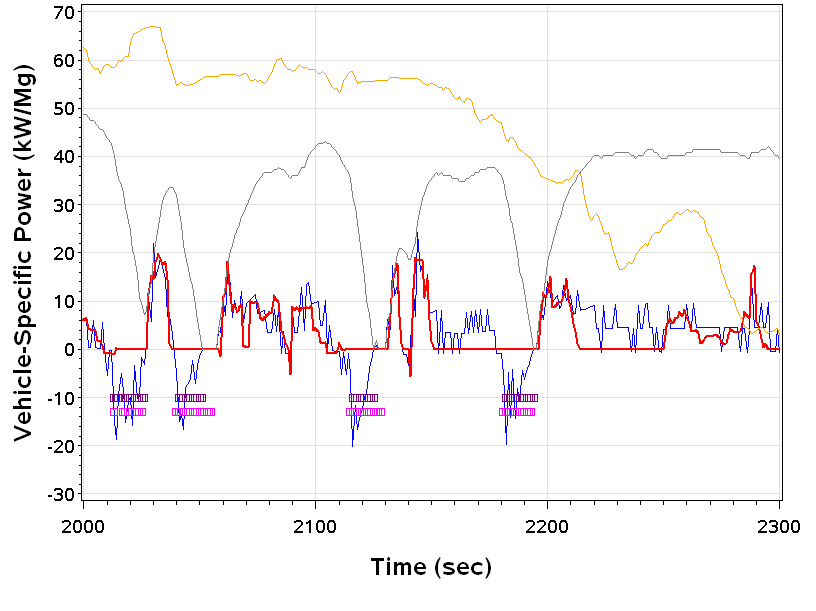 Altitude (ft)
Vehicle Speed (mph)
Decel/braking mode
Brake-light indicator
VSP (kW/Mg, method 1)
VSP (kW/Mg, method 2)
30
Summary
Define your objectives
Define your population(s) under study
Sample the population
Convenience sample?
Judgment sample?
Probability sample?
Measure accurately
Measure representative behavior
Right instrument over
Right period
Result:  High Quality data!
31